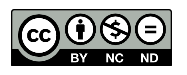 Copyright © 2015 Inter-American Development Bank. This work is licensed under a Creative Commons IGO 3.0 Attribution-Non Commercial-No Derivatives (CC-IGO BY-NC-ND 3.0 IGO) license (http://creativecommons.org/licenses/by-nc-nd/3.0/igo/legalcode) and may be reproduced with attribution to the IDB and for any non-commercial purpose.  No derivative work is allowed. 
 
Any dispute related to the use of the works of the IDB that cannot be settled amicably shall be submitted to arbitration pursuant to the UNCITRAL rules. The use of the IDB’s name for any purpose other than for attribution, and the use of IDB’s logo shall be subject to a separate written license agreement between the IDB and the user and is not authorized as part of this CC-IGO license.
 
Note that link provided above includes additional terms and conditions of the license.
 
The opinions expressed in this publication are those of the authors and do not necessarily reflect the views of the Inter-American Development Bank, its Board of Directors, or the countries they represent.
Surveys: The Keys to Their Design
Juan Muñoz
Sistemas Integrales
The notion of total quality
Keys to survey design and implementation
Questionnaire
Sampling
Data


management
Fieldwork
The Notion of Total Quality
The integration of the sampling, the design of the questionnaire,
the organization of fieldwork,
and data management
with the purpose of delivering a reliable dataset 
to the analysts
in a timely manner
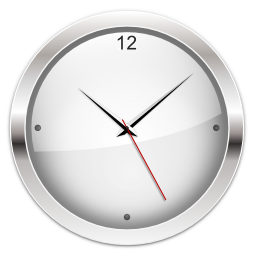 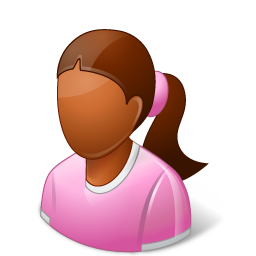 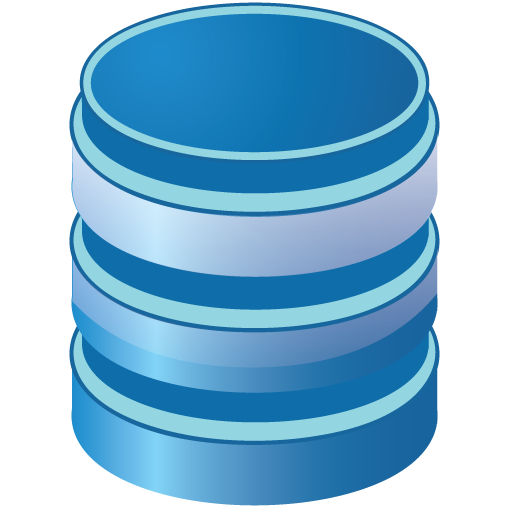 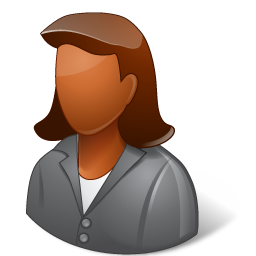 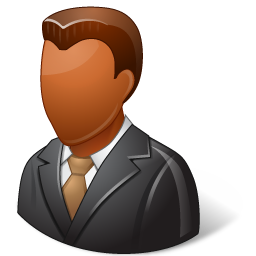 The data lose value if they do not represent the reality of the moment
The final product
4
Keys to Survey Design and Implementation
Sampling
Random sampling  Confidence intervals  Power
The sampling techniques (Stratification, Sampling in stages, Panels)  Design effects
Questionnaires and instruments
The design is a process (with multiple actors, various stages, generally iterative)
It must be confronted with reality
Fieldwork and data management
Organize the work based on autonomous teams
The training of personnel is essential and takes time (weeks and not days)
Quality assurance is essential and must be permanent
Human supervision at various levels
Integration of computerized quality controls to the fieldwork
Upper management
The ToRs for the selection of the firm must contain explicit criteria for the quality of the deliverables
The central team of the firm must be dedicated to the project full time and during the entire data collection period
Even so, the dedication of the manager is substantial
Realistic calendar and budget
Documentation and dissemination
5